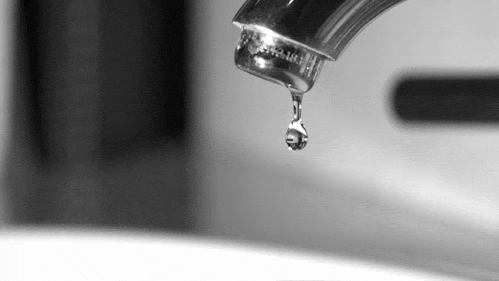 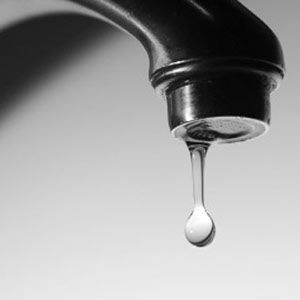 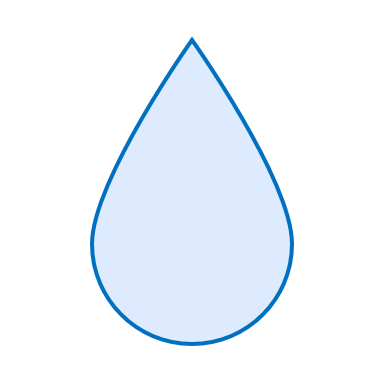 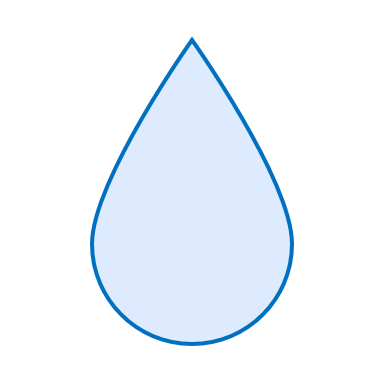 The Global Non-Revenue Water Issue:how reducing nrw can help the world mitigate and adapt to climate change
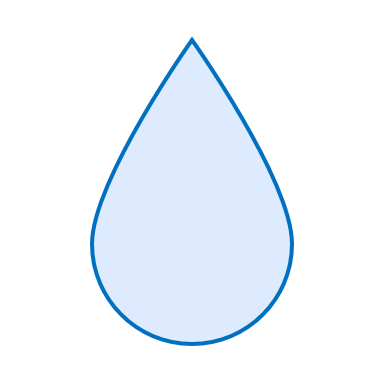 How much water is lost from all urban distribution systems?
346,000,000,000 litres per day
Enough to supply 2 billion people
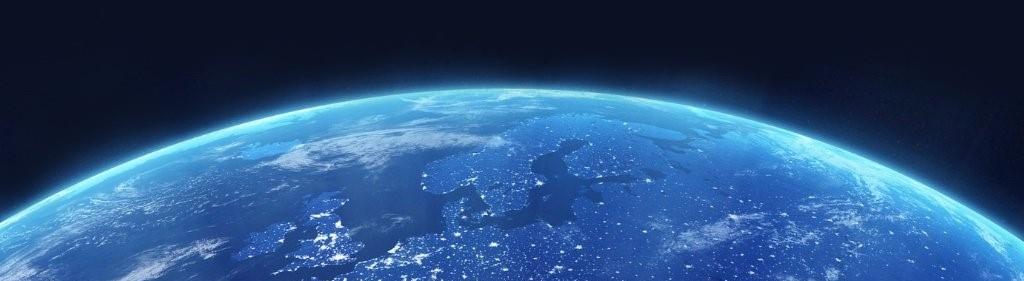 Source: 
Quantifying the global non-revenue water problem
R. Liemberger and A. Wyatt, IWA Publishing 2019
The annual cost/value of these water losses:
USD 39 billion
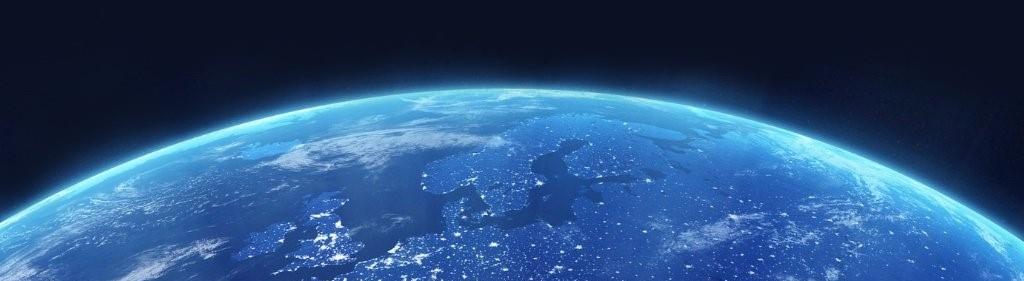 Source: 
Quantifying the global non-revenue water problem
R. Liemberger and A. Wyatt, IWA Publishing 2019
ESTIMATED GLOBAL CARBON EMISSIONS FROM TOTAL NRW
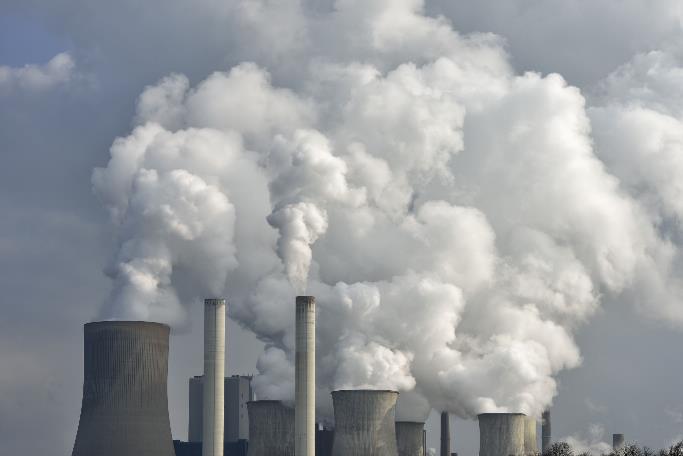 187.2 million metric tonnes CO2 / year
513 thousand metric tonnes CO2 / day
0.6% of global CO2 emissions

Global CO2 emissions
1.9% from Aviation
1.7% from Shipping
Annual cost/value of NRW (billion USD)
Source: 
Quantifying the global non-revenue water problem, R. Liemberger and A. Wyatt, IWA Publishing 2019
Where are your losses
Do you have real losses or apparent losses? 
Apparent losses / Commercial are your next source of income
Customer census
Meter installation/replacement program
Real losses / Physical Losses are your next source of water 
Produce a plan using the 4 IWA pillars for real loss reduction 
Active Leakage Control (leak detection)
Pressure management 
Speed and quality of repairs
Rehabilitation / infrastructure renewal
NRW Reduction Strategy Apparent / Commercial Losses
Meter errors
Water account errors
Meter under registration
Existing Commercial Losses
Economic target for Commercial Losses
Water theft
Apparent / Commercial Losses
[Speaker Notes: Source: Farley, M (2008) The Manager’s Non-Revenue Water Handbook - A Guide to Understanding Water Losses]
NRW Reduction Strategy  Real / Physical Losses
Pressure management
Speed and quality of repairs
Potentially recoverable 
Physical Losses
Active leakage control
Economic level of Real Losses
Unavoidable Annual Real Losses
Asset management
Current Real / Physical Losses
or
Leakages
[Speaker Notes: Source: Farley, M (2008) The Manager’s Non-Revenue Water Handbook - A Guide to Understanding Water Losses]
Leakage Emissions
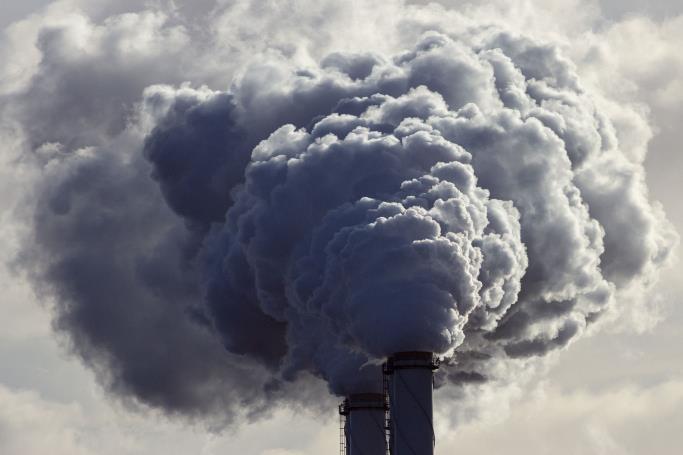 Leakage Emissions are greenhouse gasses that are emitted as a result of Real Losses occurring in the network.
Leakage Emissions are traceable and measurable.
How do we reduceLeakage Emissions
We already know how…………….. By reducing Real Losses!
When we reduce Real Loss, we are reducing the amount of energy and resources used in our water supply chain for water that is ultimately wasted.
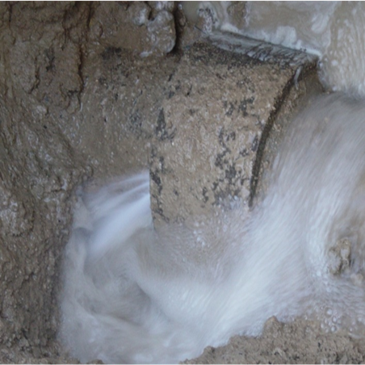 How do we reduceLeakage Emissions
Where do we use energy in that supply chain?
Water Acquisition (Abstraction) 
Water Treatment
Water Transportation (Pumping)
Reactive Repairs
Leak Location
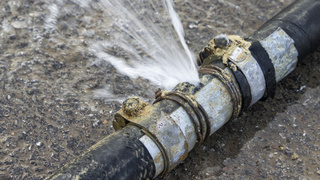 GLOBAL LEAKAGE RECOVERY
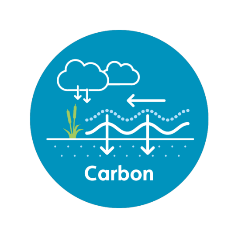 Global NRW – 126 billion m3/year
On average it has been found that 70% of NRW are Real Losses – 88 billion m3/year. 
These losses have a Carbon Footprint and are being produced and lost and are Carbon recoverable.
Apparent losses is estimated at 30% of NRW, 38 billion m3/year, however not all of this can be accounted as carbon recoverable as some items of this water will be sold.
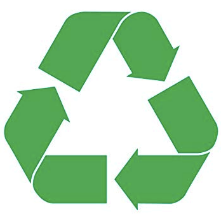 This Photo by Unknown Author is licensed under CC BY-SA-NC
Estimated global water production per source
CO2 in grams per m3 of water per water production source
Global CO2 emission savings from leakage reductionThis equates to 0.4% of global CO2 emissions
So…. what does this look like ?
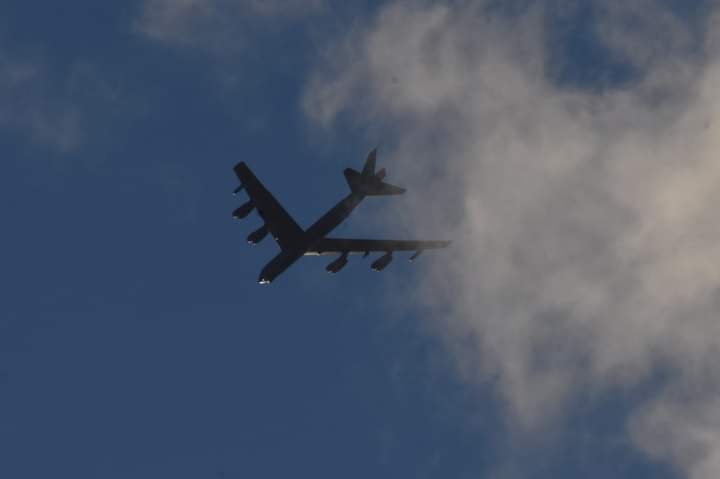 Carbon emissions from leakages alone is equivalent to: 
A plane annually circumnavigating the earth 52,419 times  
Or 
To offset the footprint annually planting  218.4 million hectares of trees – equivalent in size to a quarter of Brazil, the fifth largest country in the world.
To offset the Carbon Emissions from Leakage only, if no action is taken and leakage remains the same, the whole of the Earth’s land area will be planted with trees over the next 64 years.
At COP 21 in Paris, on 12 December 2015, Parties to the UNFCCC being nearly 200 countries reached a landmark agreement to combat climate change and to accelerate and intensify the actions and investments needed for a sustainable low carbon future.
It also prescribes that Parties shall communicate their NDCs (plans) every 5 years and provide information necessary for clarity and transparency. To set a firm foundation for higher ambition, each successive NDC will represent a progression beyond the previous one and reflect the highest possible ambition.
Main goals are 
Limit temperature rise 'well below' 2 C.
First universal climate agreement. 
Helping poorer nations. 
Publishing greenhouse gas reduction targets. 
Carbon neutral by 2050.
where it all started Paris agreement 2015
NRW Reduction Strategy – Real Losses
Pressure management
Speed and quality of repairs
Economic level of Real Losses
Potentially recoverable 
Physical Losses
Active leakage control
Unavoidable Annual Real Losses
Asset management
Current Real Losses
[Speaker Notes: Source: Farley, M (2008) The Manager’s Non-Revenue Water Handbook - A Guide to Understanding Water Losses]
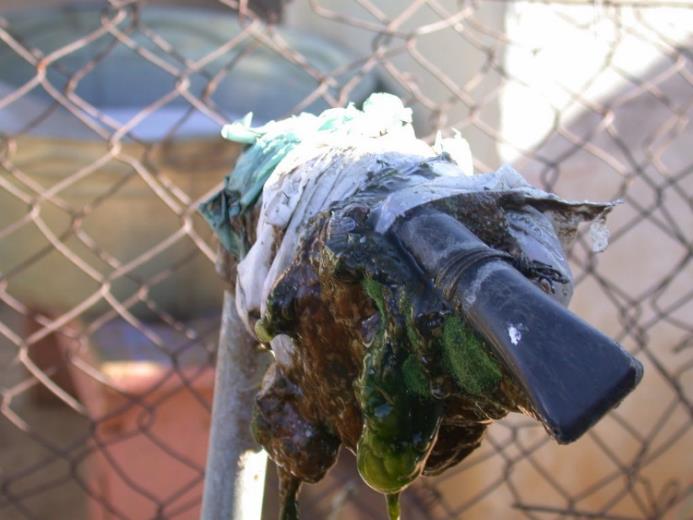 How does the carbon footprint reflect in decision making when planning the repair or reducing real losses?
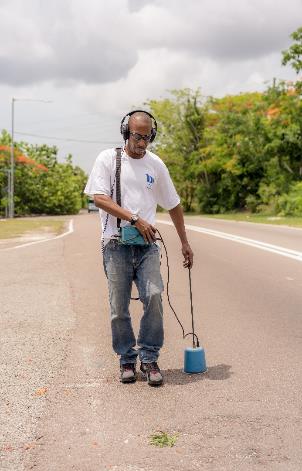 Active leakage controlfactors affecting Carbon
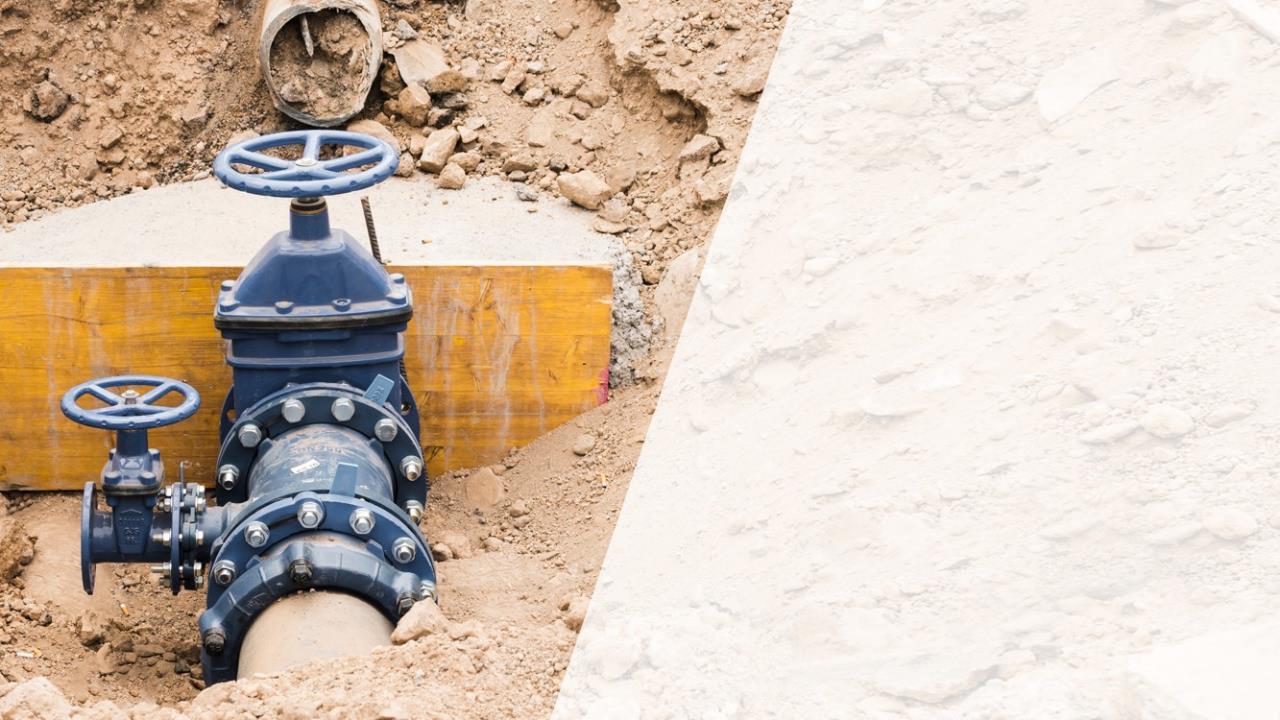 Asset Management factors affecting Carbon
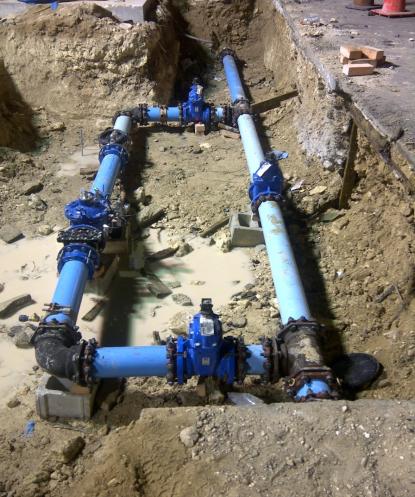 Pressure Management factors affecting Carbon
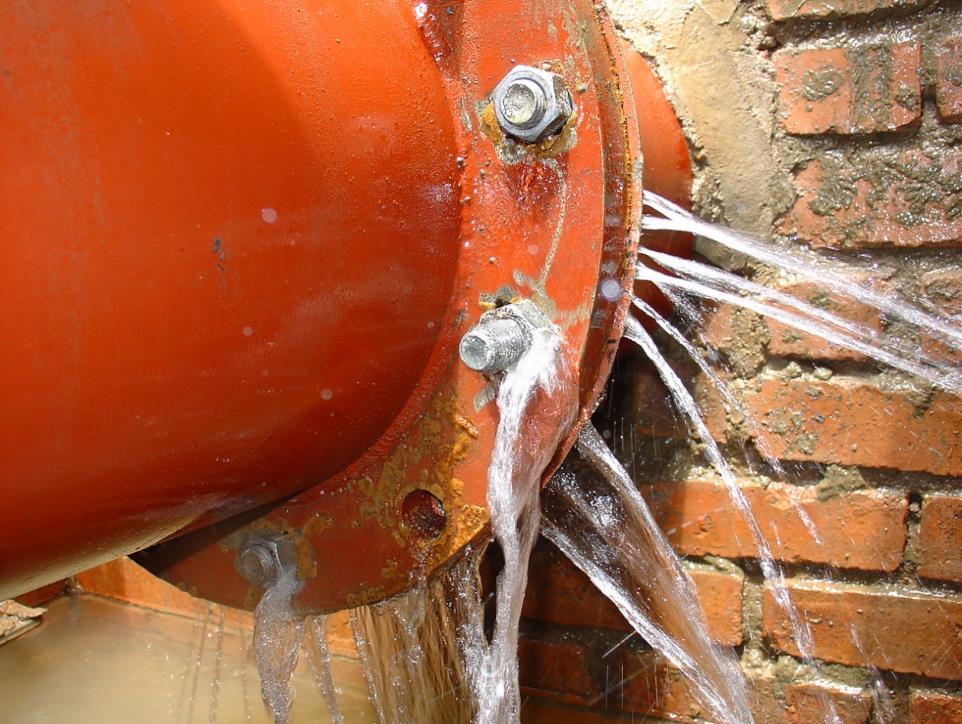 Speed and quality of repairs factors affecting Carbon
Other factors to consider
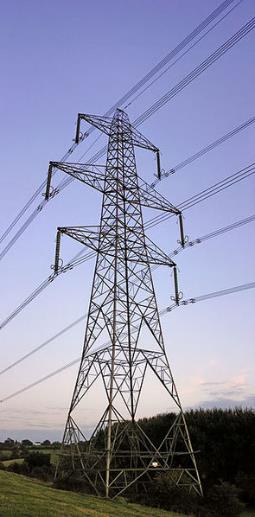 How is electricity produced 
Fuel Oil
Renewable – Wind / Solar / Geothermal
Natural Gas
Coal
Nuclear 
Increase in cost of fossil fuel
Resilience to catastrophic failure
Can you get fuel oil onto the island 
Storage capacity for fuel oil
Storage capacity of water 
How long can you survive with high NRW
Reducing Real Losses can help countries adapt to impacts of climate change
How can I become Carbon Neutral by 2050?
Carbon footprint must be reduced 
Increase shift away from fossil fuel 
Extra storage facility 
Ability to survive a catastrophic failure 
Resilience insurance needs
Look at the bigger picture
What is your biggest usage of Carbon?
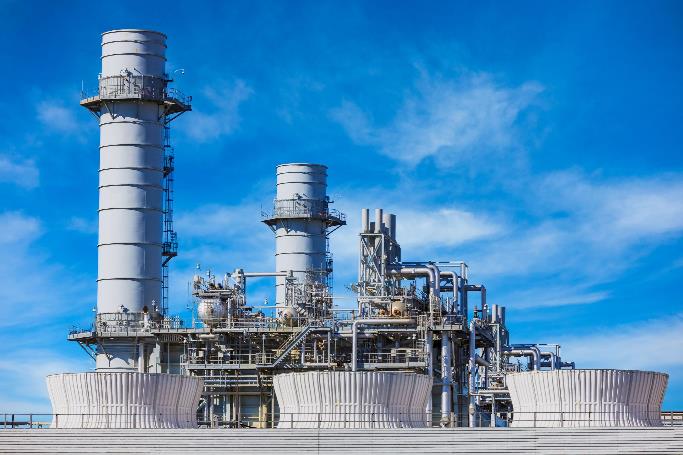 reducing NRW will help your utilities become carbon Neutral by 2050
Matching the carbon footprint of NRW can unlock many climate financing options 
Climate funding options are widely available and currently not being used to reduce NRW 
This is a widely untapped source and Govt., by necessity, must look at reducing carbon emissions
Sources of finance include 
Green Climate Fund 
IFI funding 
Commercial banks 
Private operator
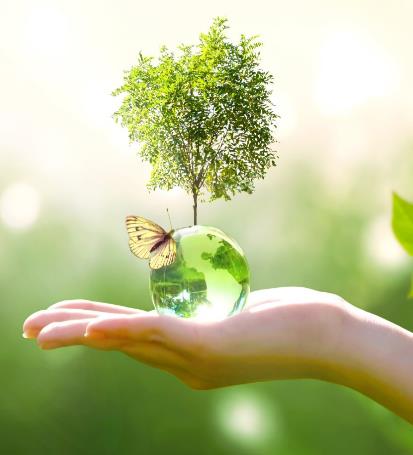 There is untapped financing potential that just requires the will from the country and utility, and now there is a commitment to abide to the Paris agreement
Common sense is now a priority, and NRW reduction is a no-regret approach
Begin changing the way we live for not only ourselves but our children and grandchildren – we can do our bit to help correct mistakes made in the past
We cannot change the world, but we can change a small part of it and reduce NRW and carbon emissions 
 Where will you be on this journey:
A leader?
        or
A follower?
How are you going to make a difference
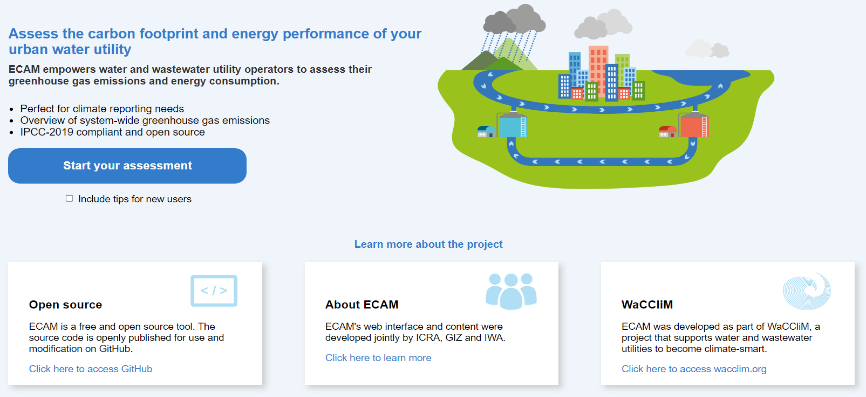 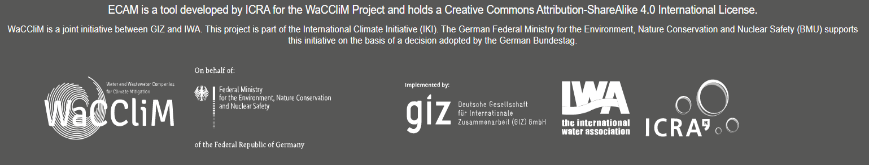 http://wacclim.org/ecam/
https://wacclim.org/
How Microsoft & Miya can get involved
No islands in the Caribbean have completed a Water / Carbon Balance 
Microsoft grants a fund allowing Miya to deliver capacity building and completion of the Water and Carbon balance
Concentrate on 5 smaller islands and 2 larger islands to complete the surveys 
Deliver findings in worldwide conferences via presentations 
Investment from Microsoft via grant would be $1m USD
Benefits to islands that they will know where the problems are and a program to rectify issues will be developed 
Capacity buildings allowing islands to complete annual balances to understand their successes 
Allowance to take finding to IFI’s allowing potential funding to rectify the problems
Climate change through NRW reduction is key and beneficial to the world
Thank youStuart HamiltonBambos Charalambous
stuart.hamilton@miya-water.com
bcharalambous@cytanet.com.cy
Acknowledgements:
 
Sara-Jade Govia 		sarajade.govia@gmail.com
Nils Janson 			njanson@km-advisorsllc.com
Lindsay Burkhard  	lburkhard@km-advisorsllc.com
John Ikeda 			john.ikeda@castalia-advisors.com